Routing Teaching Track Promotions
VIA INFOPORTE
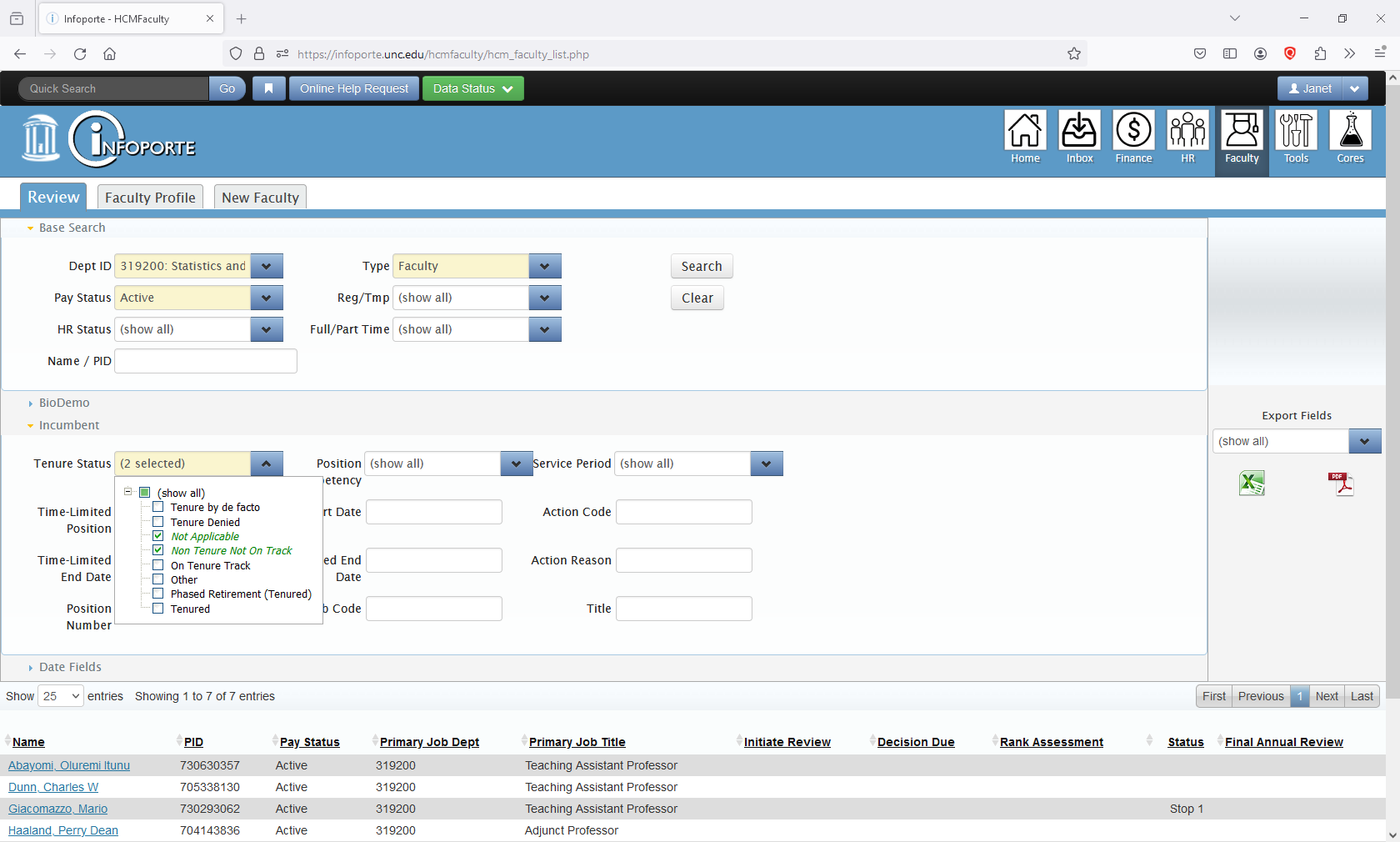 Click on Faculty
Click Incumbent
Uncheck tenured ranks – check those highlighted here
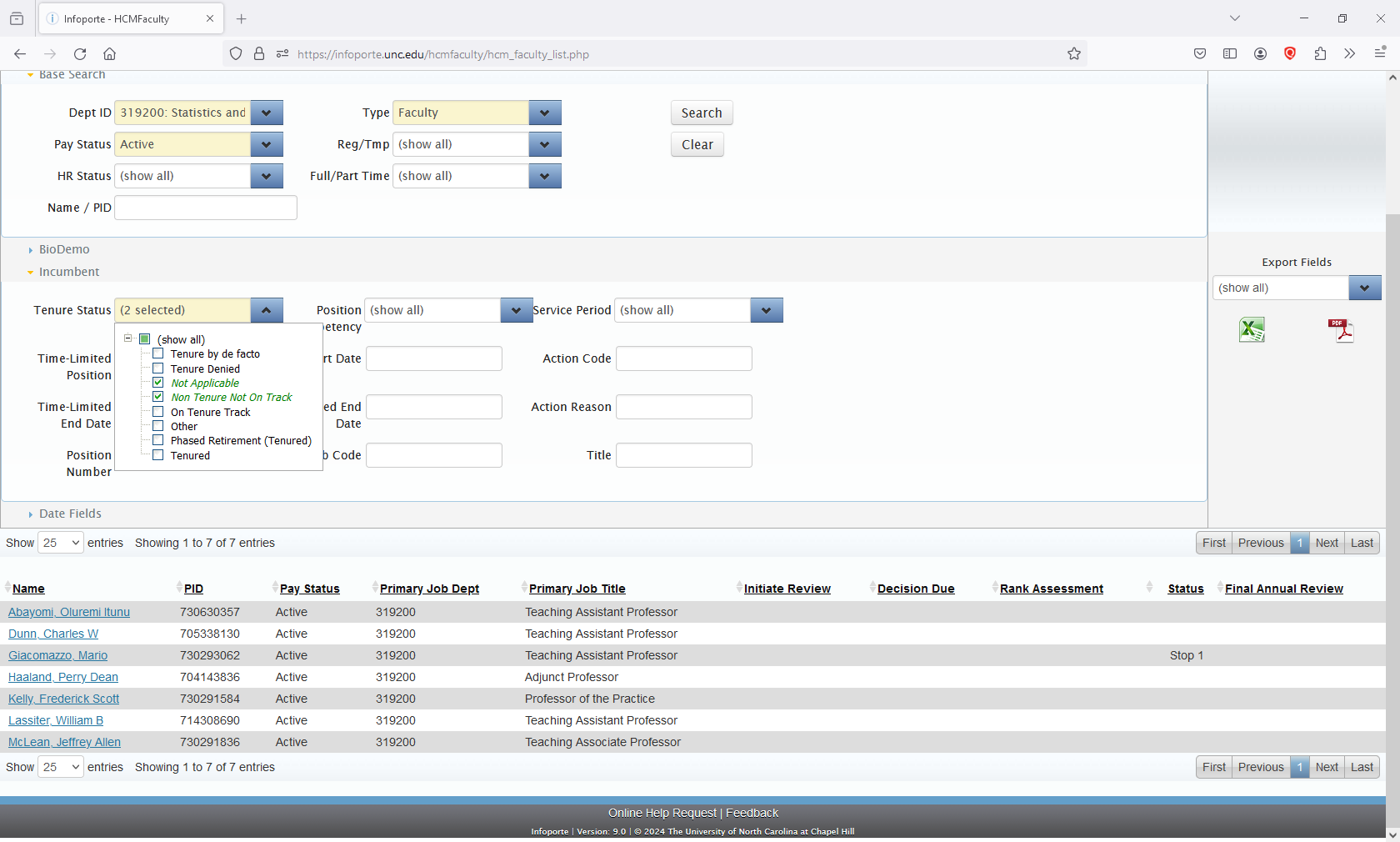 Click on Name of faculty member you want to submit the promotion for
John Doe
Jane Smith
Oscar Jones
Nancy Brooks
Thomas Woods
Jane Doe
Mary Lamb
0000000000
0000000000
0000000000
0000000000
0000000000
0000000000
0000000000
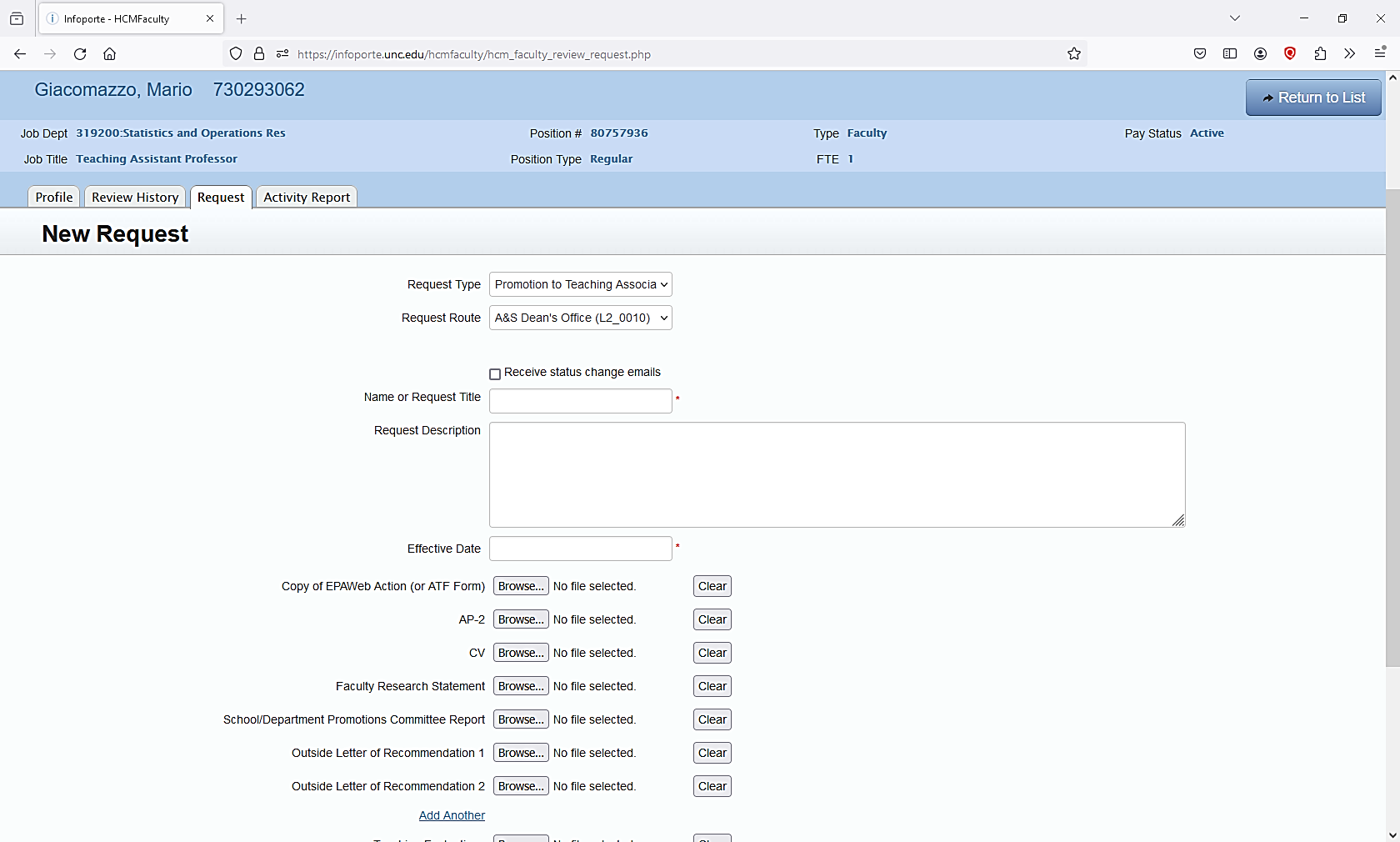 Select from dropdown
Insert Faculty Name
Add description of request
Use the dropdown calendar select date
Upload documents in PDF format
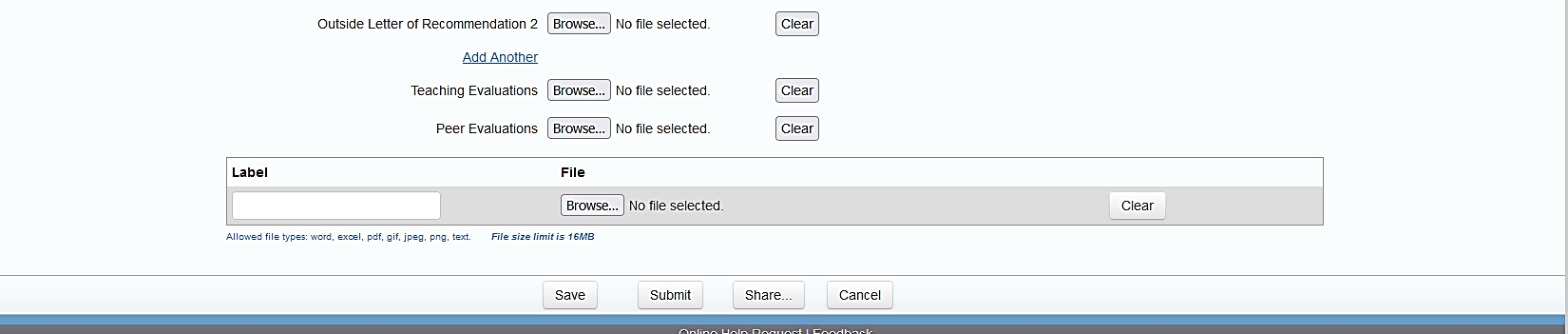 Finish Uploads
Here is where you upload any additional documents
Click submit to move to Teresa/Janet Inbox